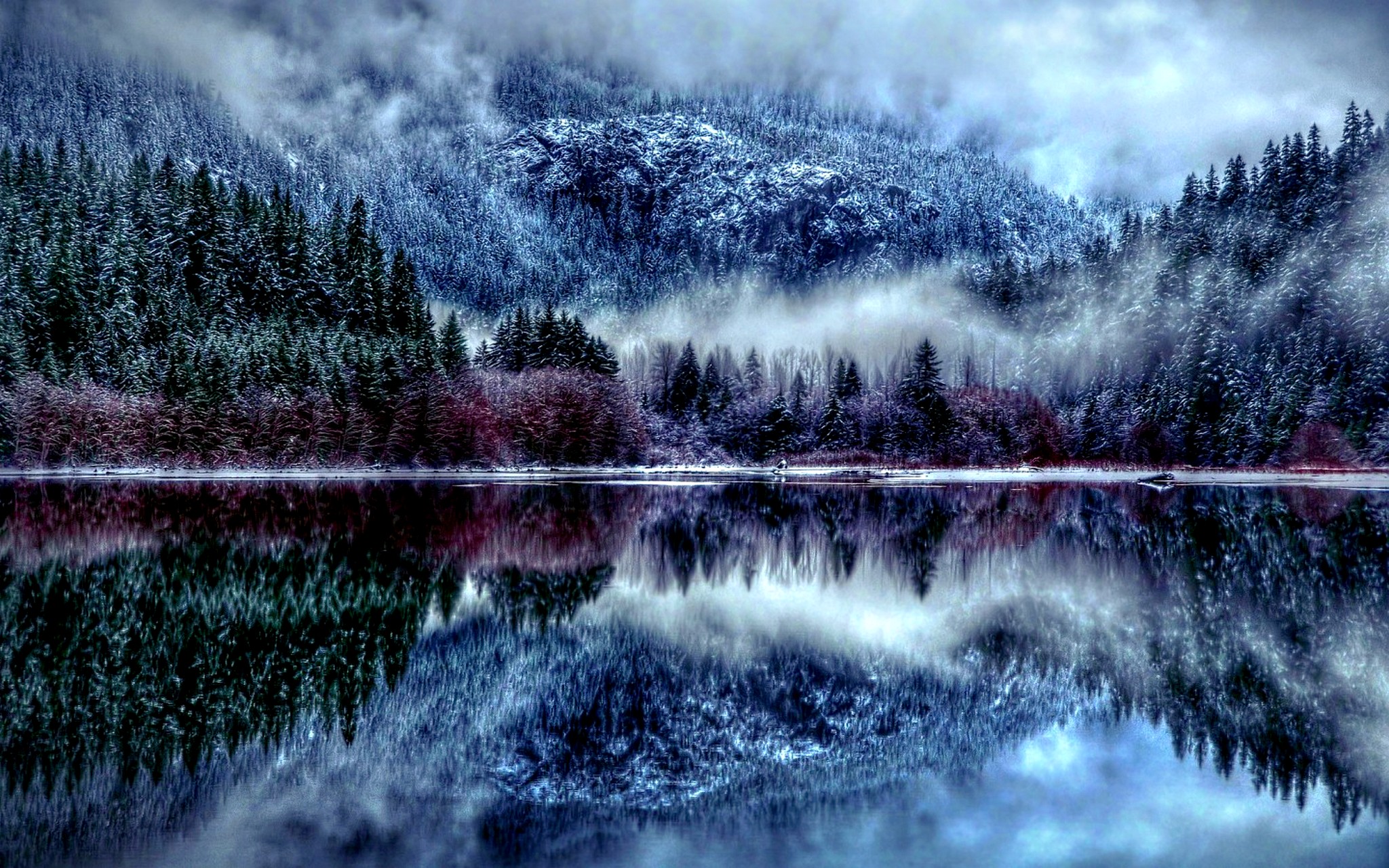 “Wintergirls” 
Written By: Laurie Halse Anderson
Book Trailer Created By: Lorrennis Leeds
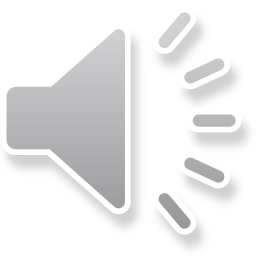 The Pact
“I swear to be the skinniest girl in school, skinnier than you.” I say.
“I bet I’ll be skinnier than you.” Cassie says.
“No, don’t make it a bet. Let’s be skinniest together.”
“Okay, but I’ll be skinnier.”
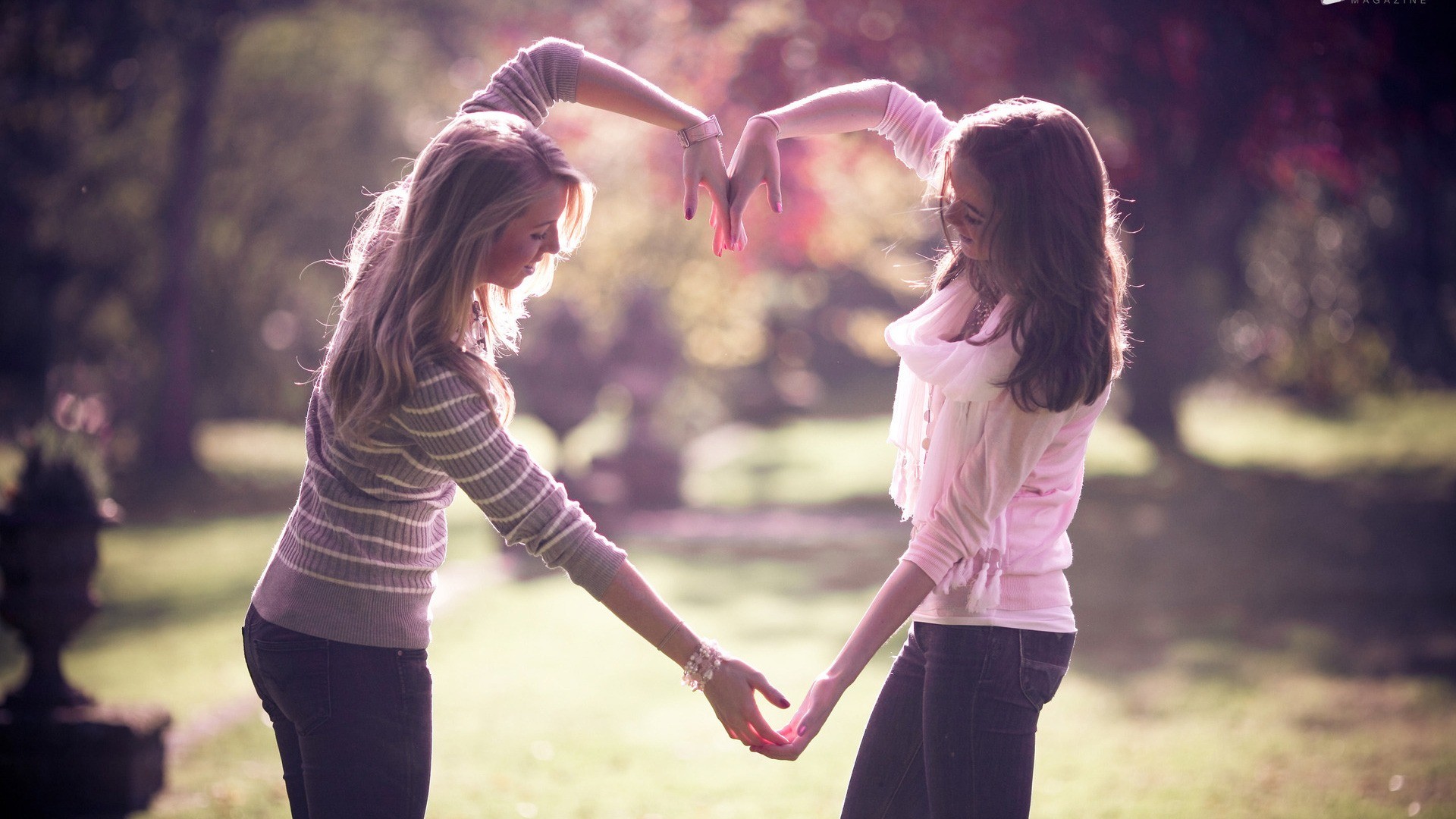 Cassie, my BF
Me.
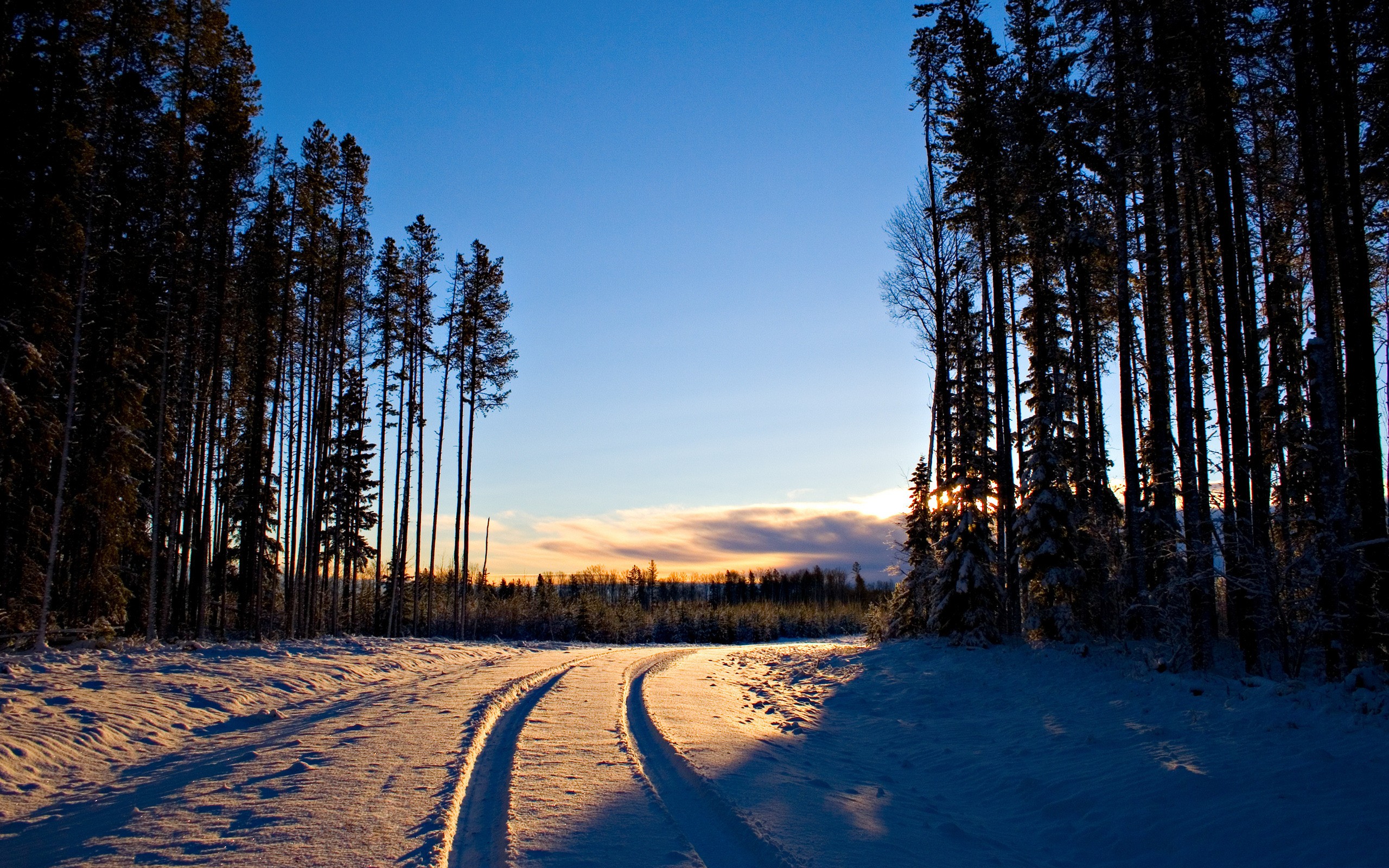 Lia and Cassie were best friends. Frozen in stick thin bodies.
…body found in a motel room, alone…
…she called me...
…thirty-three times.
…the death of 19-year-old-Cassandra Parrish, whose body was discovered early Sunday morning in a room of the Gateway Motel…
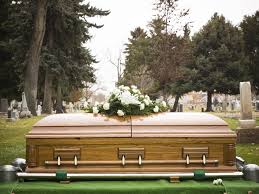 …she called me thirty-three times.
1.2.3.4.5.6.7.8.9.10.11.12.13.14.15.16.17.18.19.20.21.22.23.24.25.26.27.28.29.30.31.32.33.
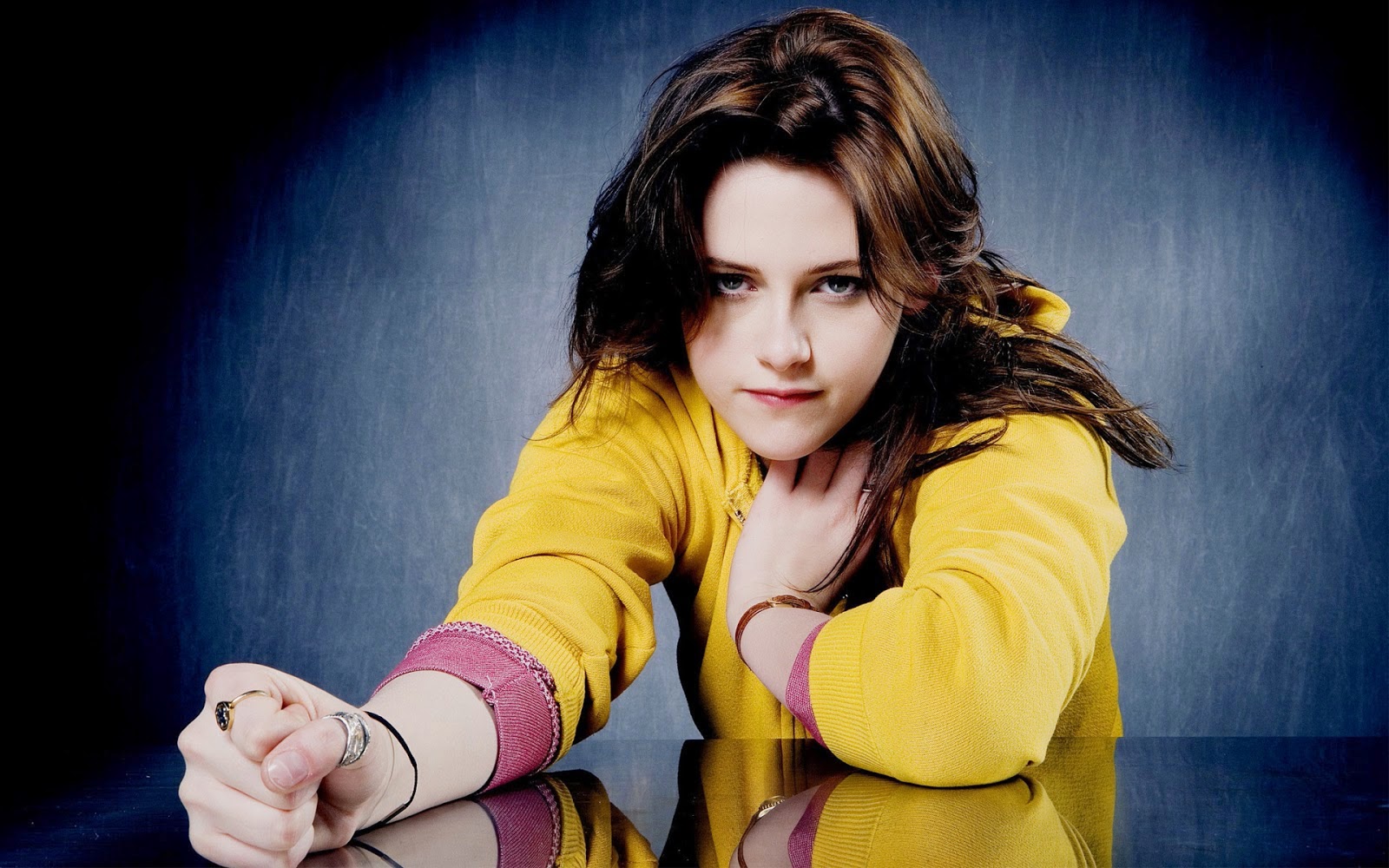 But now Cassie is DEAD. It’s not nice when girls die.
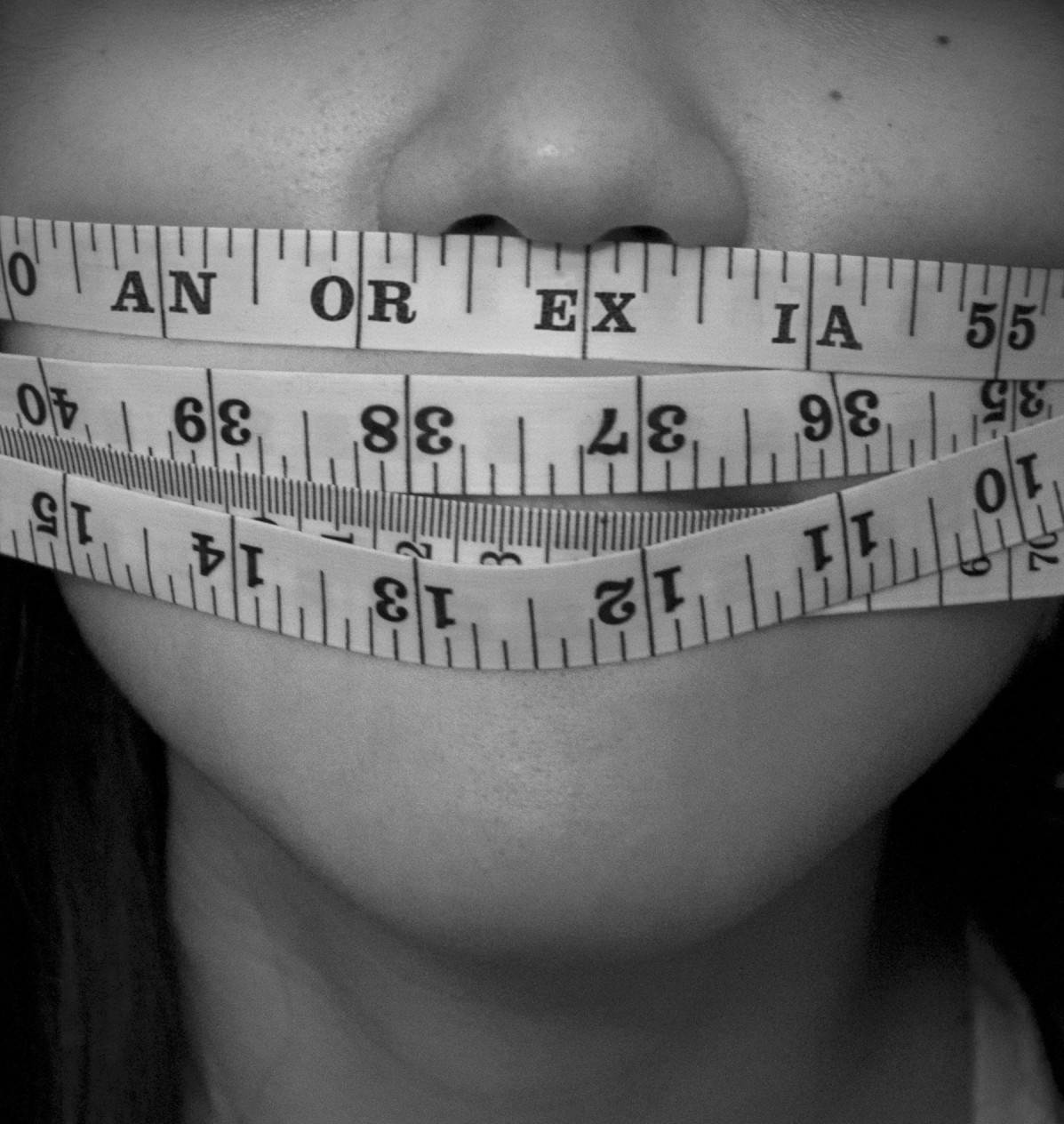 Because I can’t let myself want them because I don’t need a muffin (410), I don’t want an orange (75) or toast (87), and waffles (180) make me gag.
…”I’m having cereal.” 
I could eat the entire box I probably won’t even fill my bowl.(pg. 5)
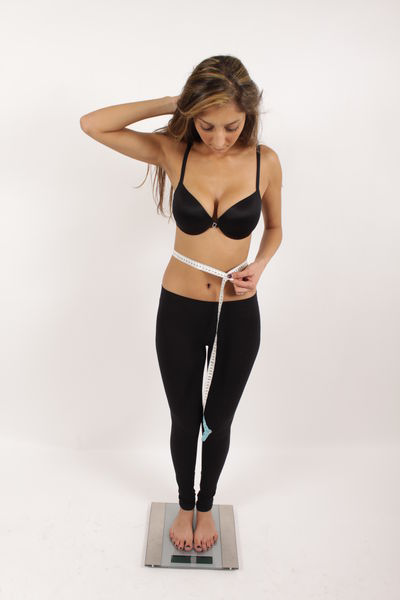 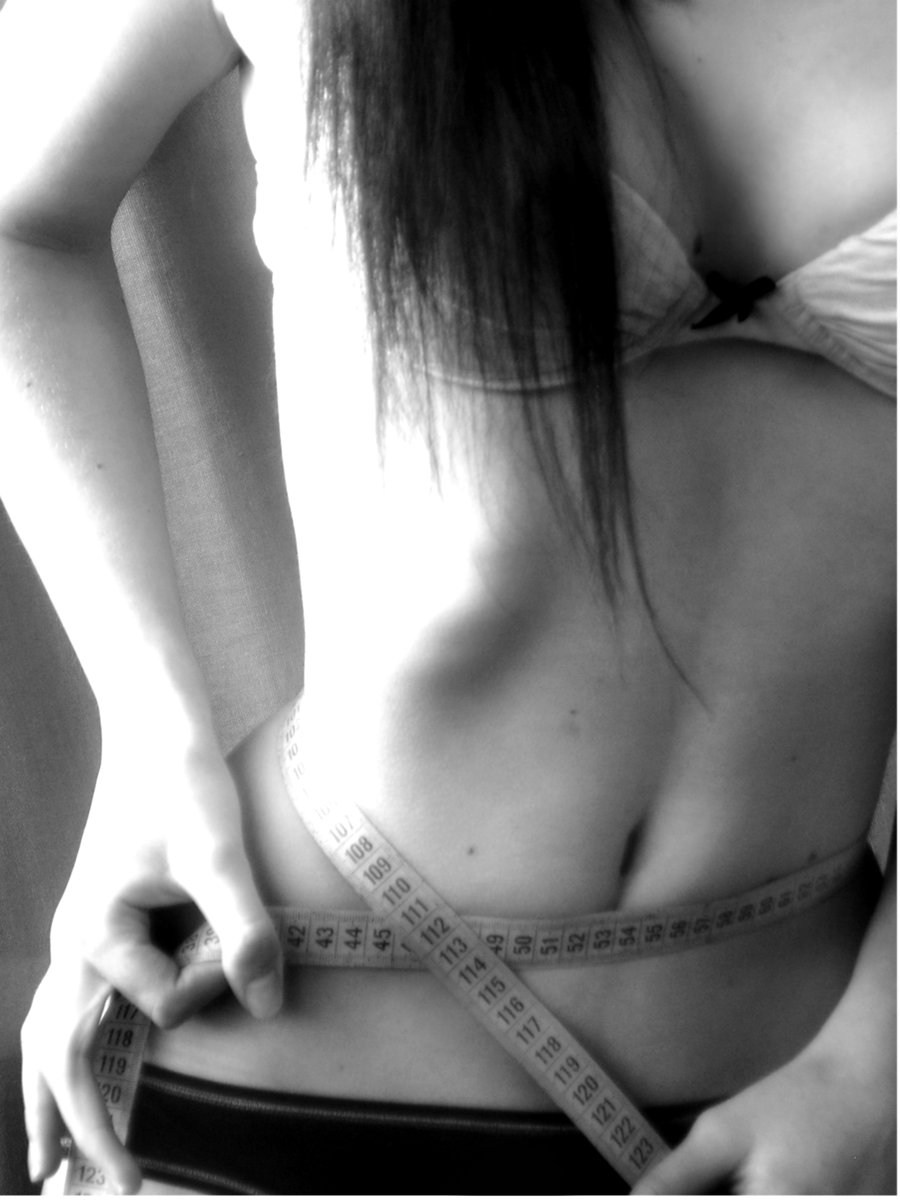 Goal # 1: 99lbs
Goal # 2: 95lbs.
Goal # 3: 90lbs.
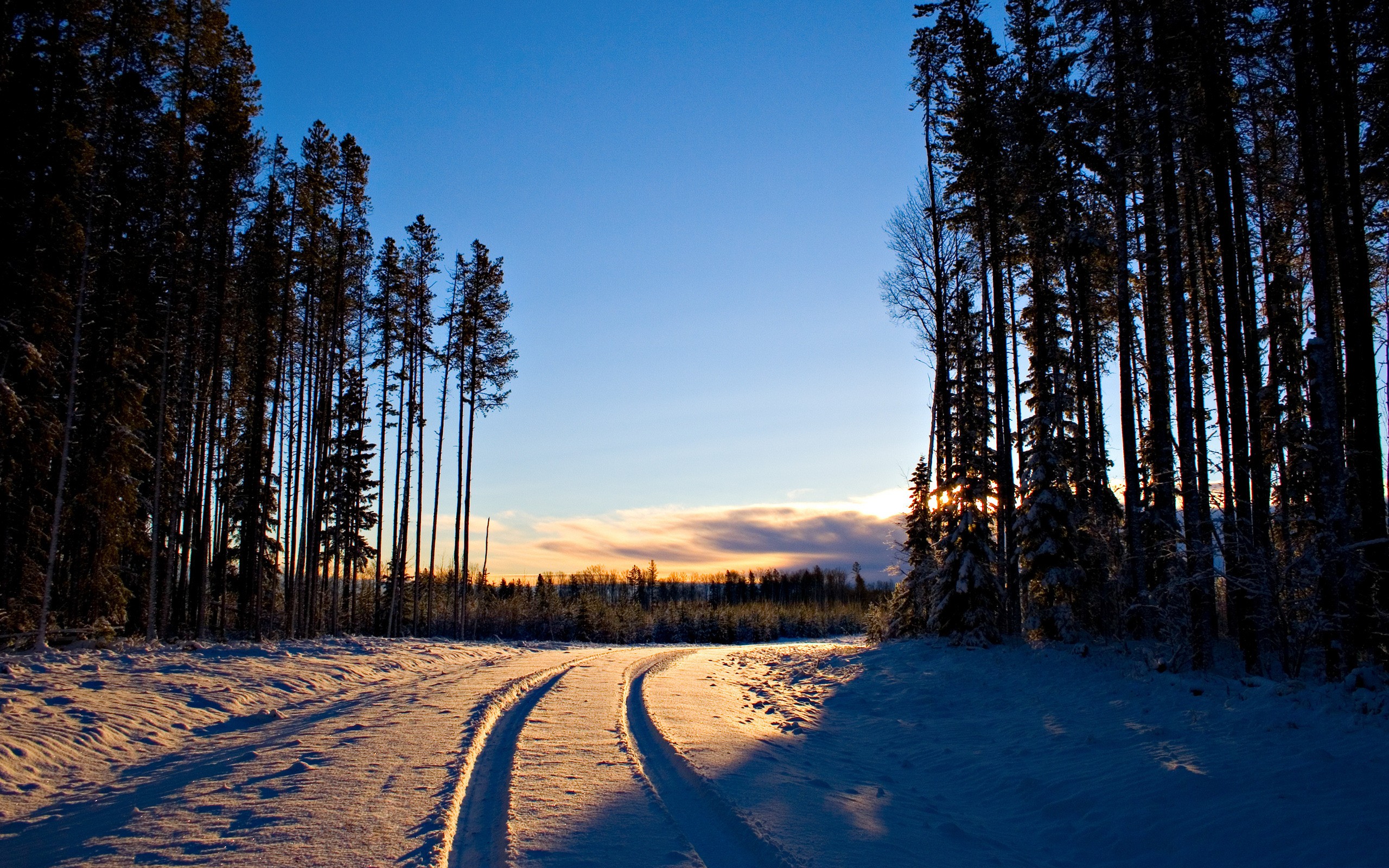 Cassie watches me…”Give it up,” she whispers.
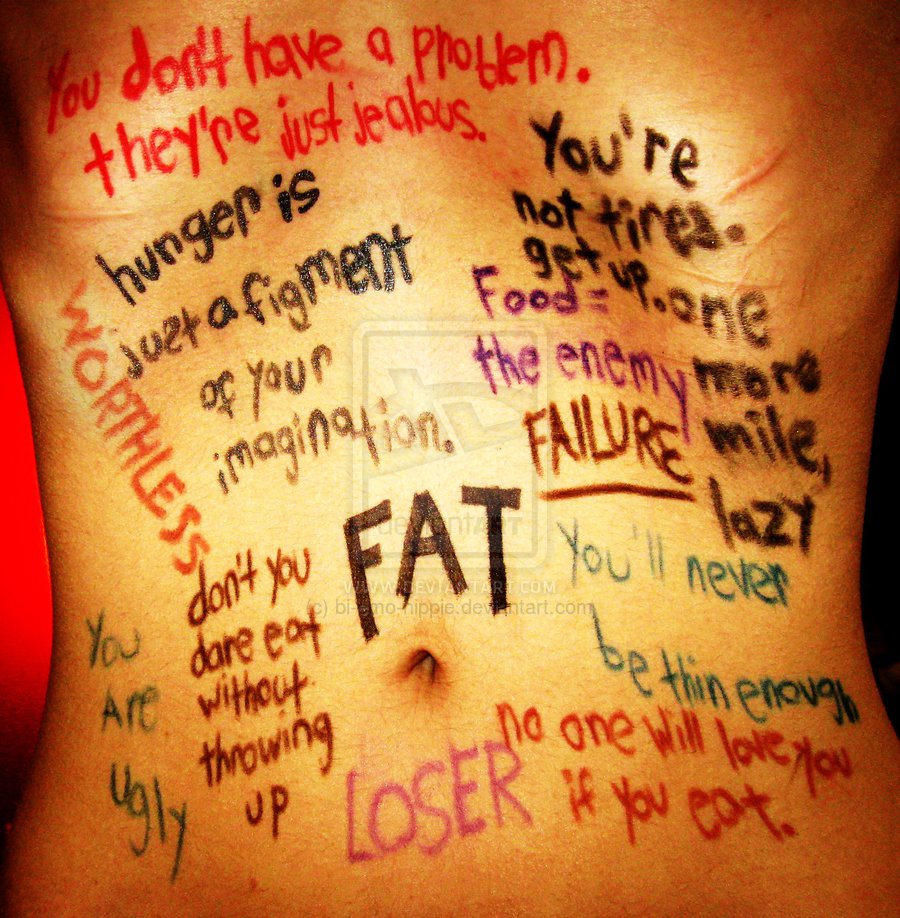 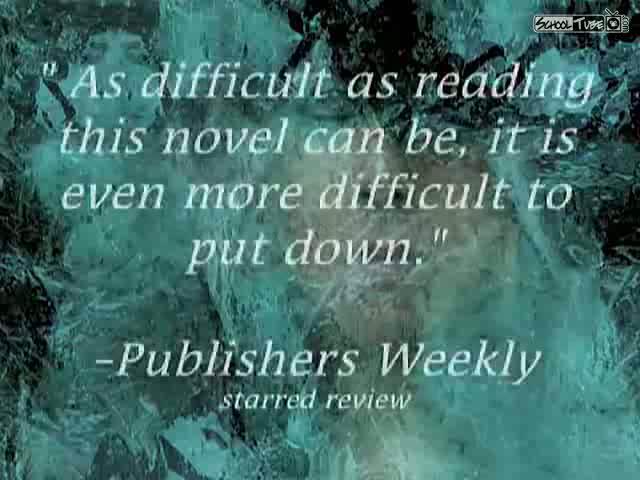 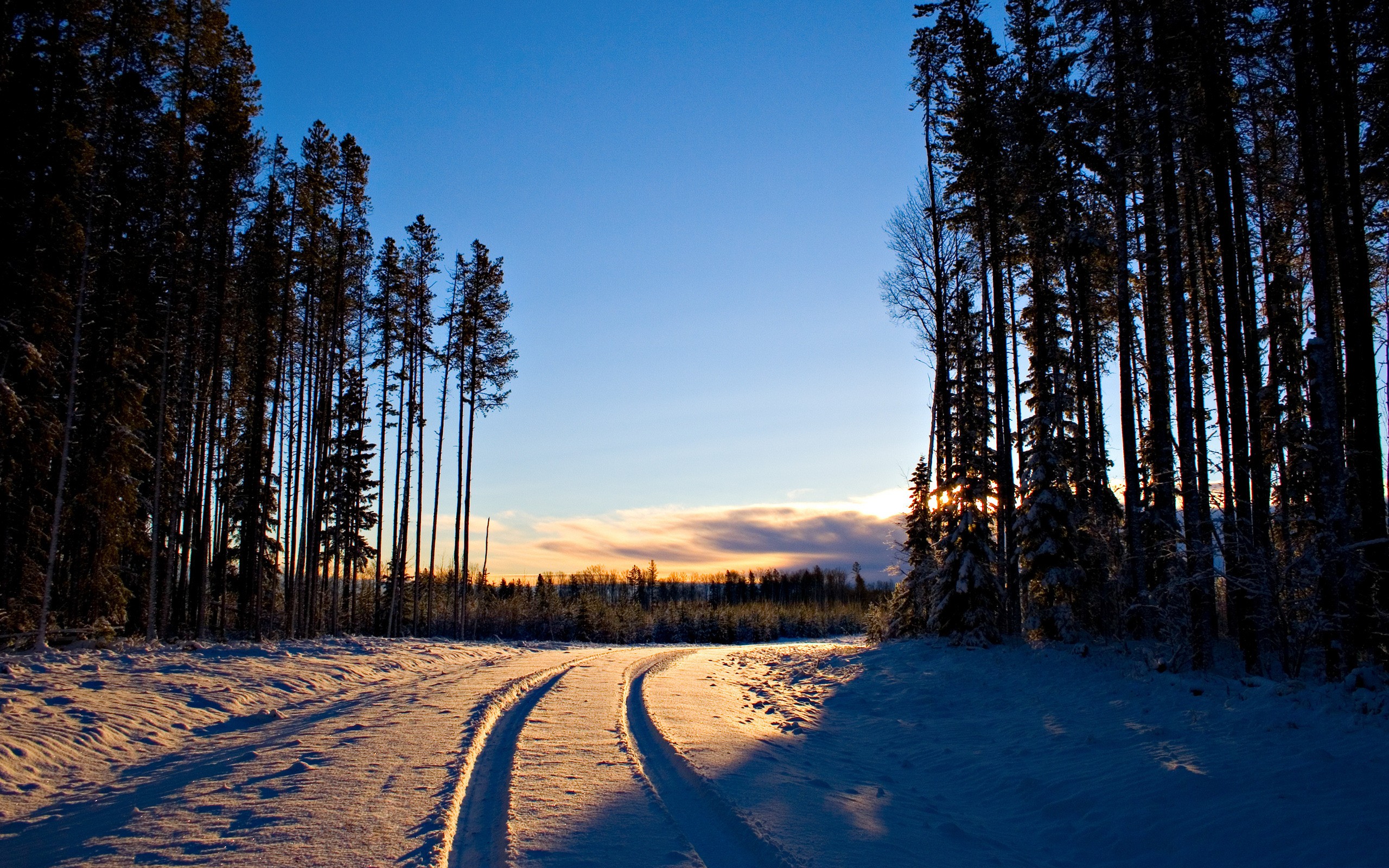 Lia’s whole family is clueless.
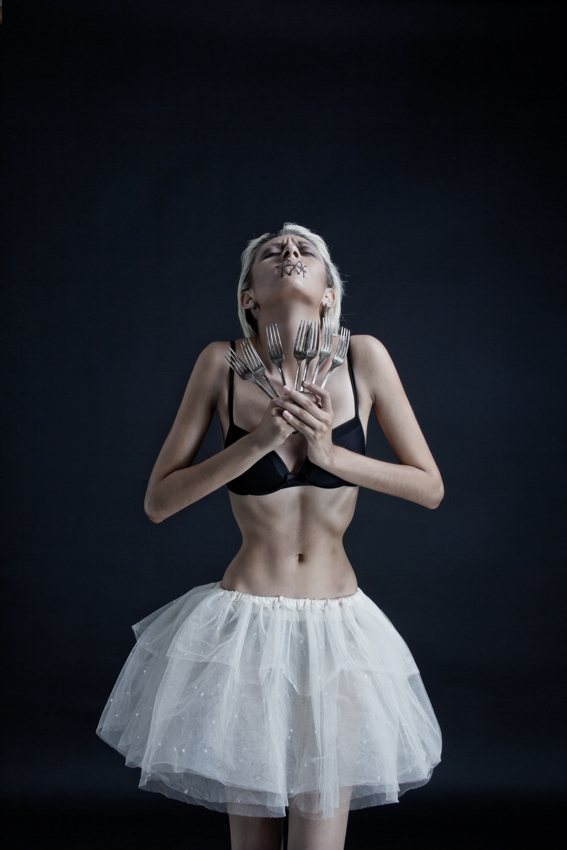 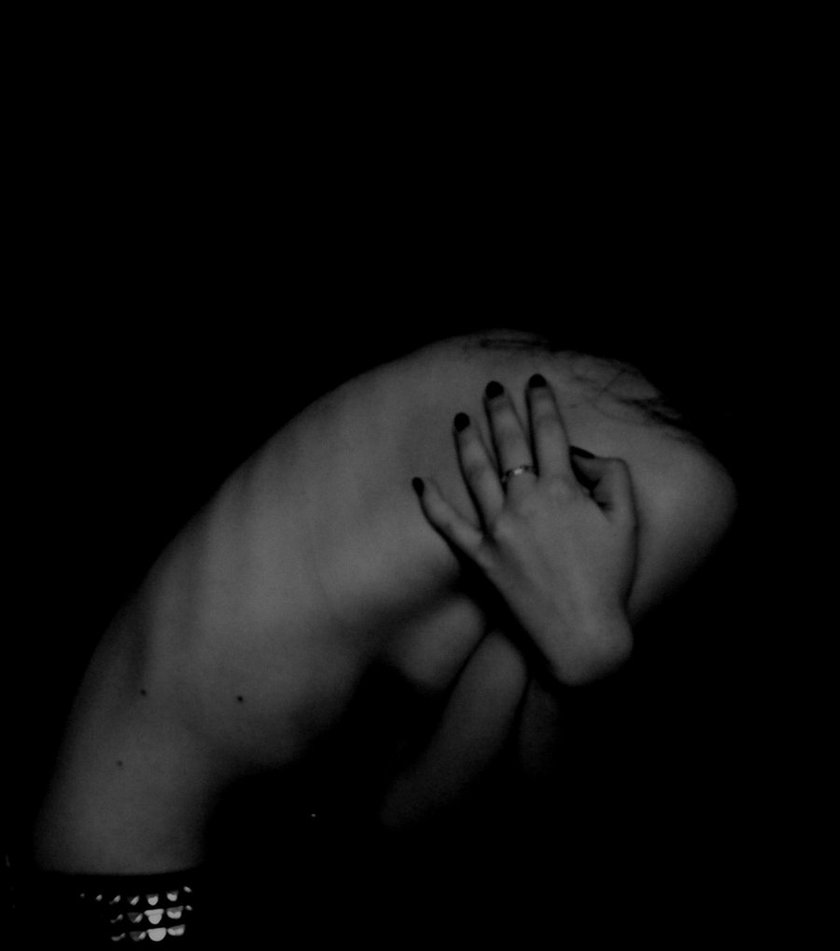 ::Stupid/ugly/stupid/bitch/stupid/fat/
stupid/baby/stupid/loser/stupid/lost::
Must.Not.Eat.Must.Not.Eat.Must.Not.Eat.Must.Not.Eat.Must.Not.Eat.Must.Not.Eat.Must.Not.Eat.
Must.Not.Eat.Must.Not.Eat.Must.Not.Eat.Must.Not.Eat.Must.Not.Eat.Must.Not.Eat.Must.Not.Eat.Must.Not.Eat.Must.Not.Eat.Must.Not.Eat.Must.Not.Eat.Must.Not.Eat.Must.Not.Eat.Must.Not.Eat.Must.Not.Eat.Must.Not.Eat.Must.Not.Eat.Must Not Eat. Must NOT Eat. MUST. NOT. EAT.
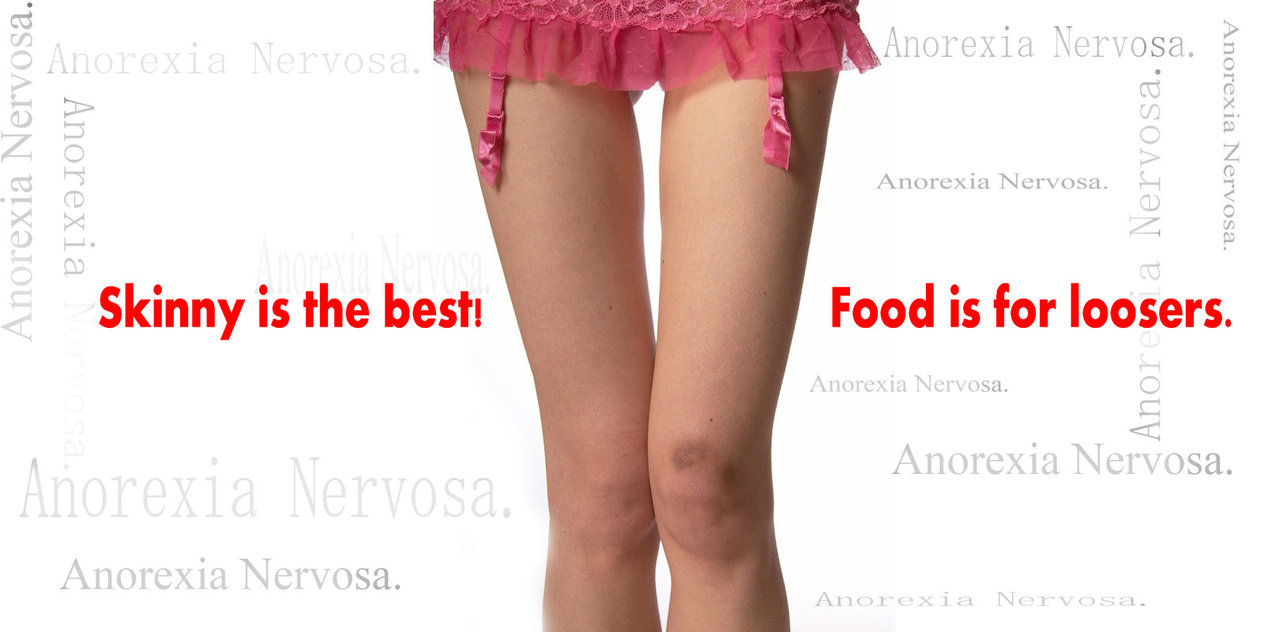 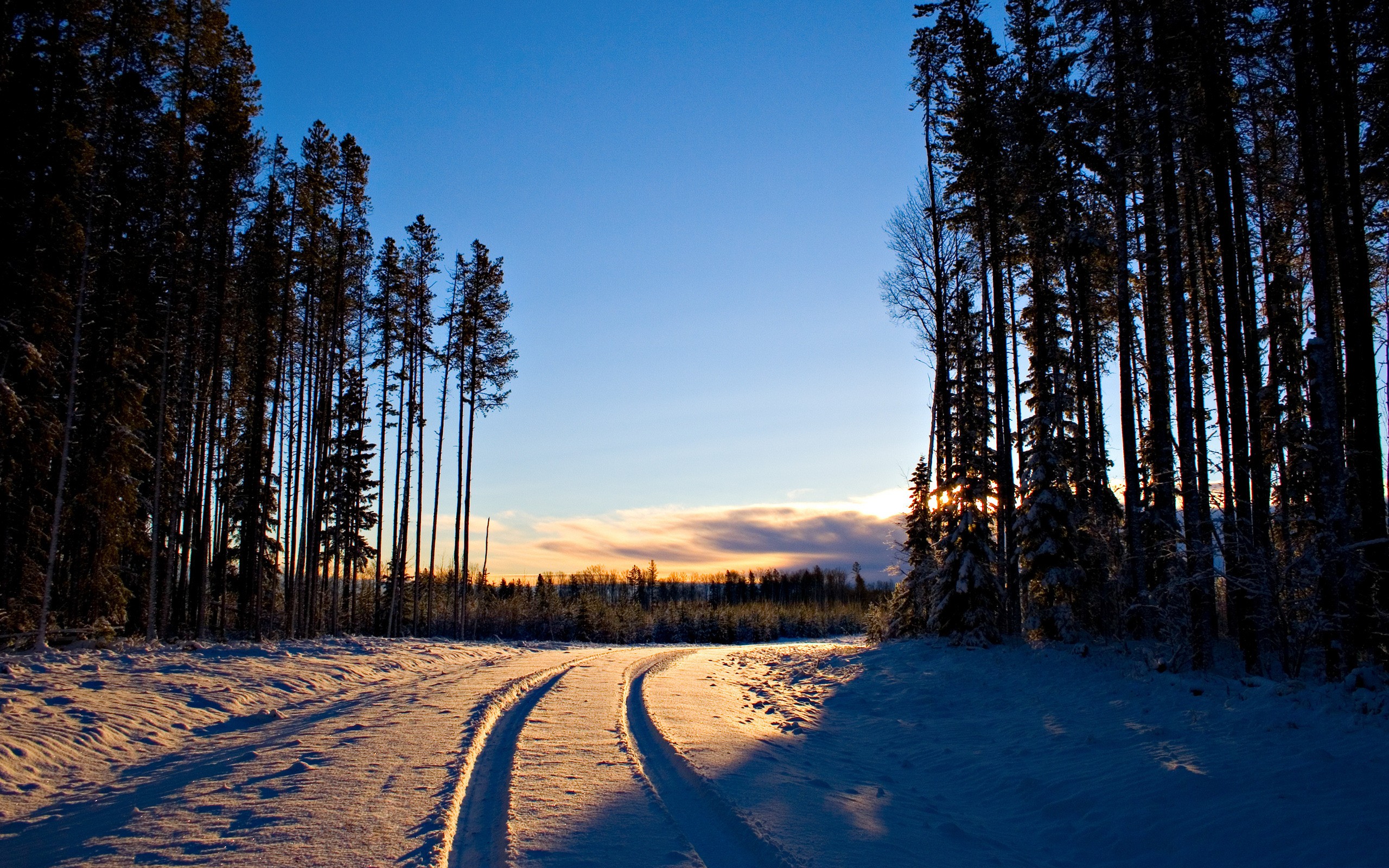 I am strong enough to do this…empty/strong/breathe/pretend/hold on. “Not hungry”
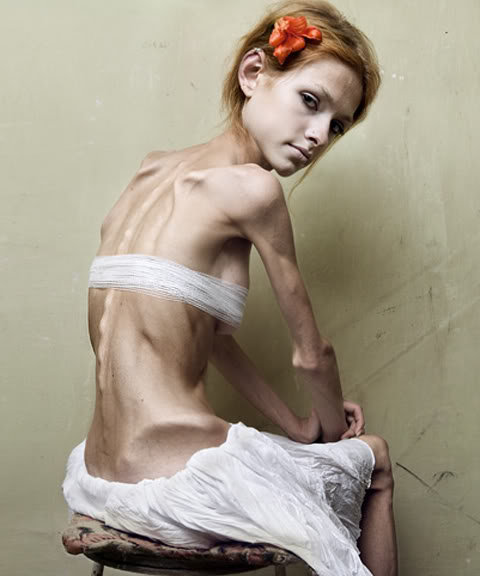 I inscribe three lines, 
hush, hush, hush, into my skin.
Ghosts trickle out.(pg. 61)
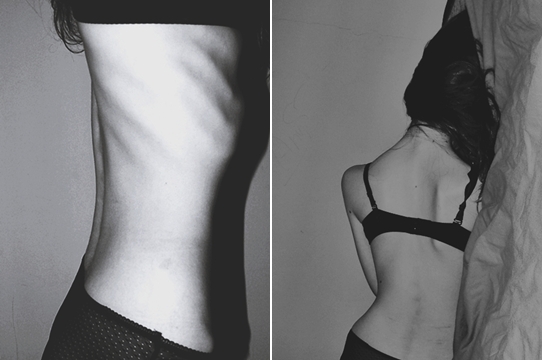 So tired…so hungry…must stay strong…must not eat.
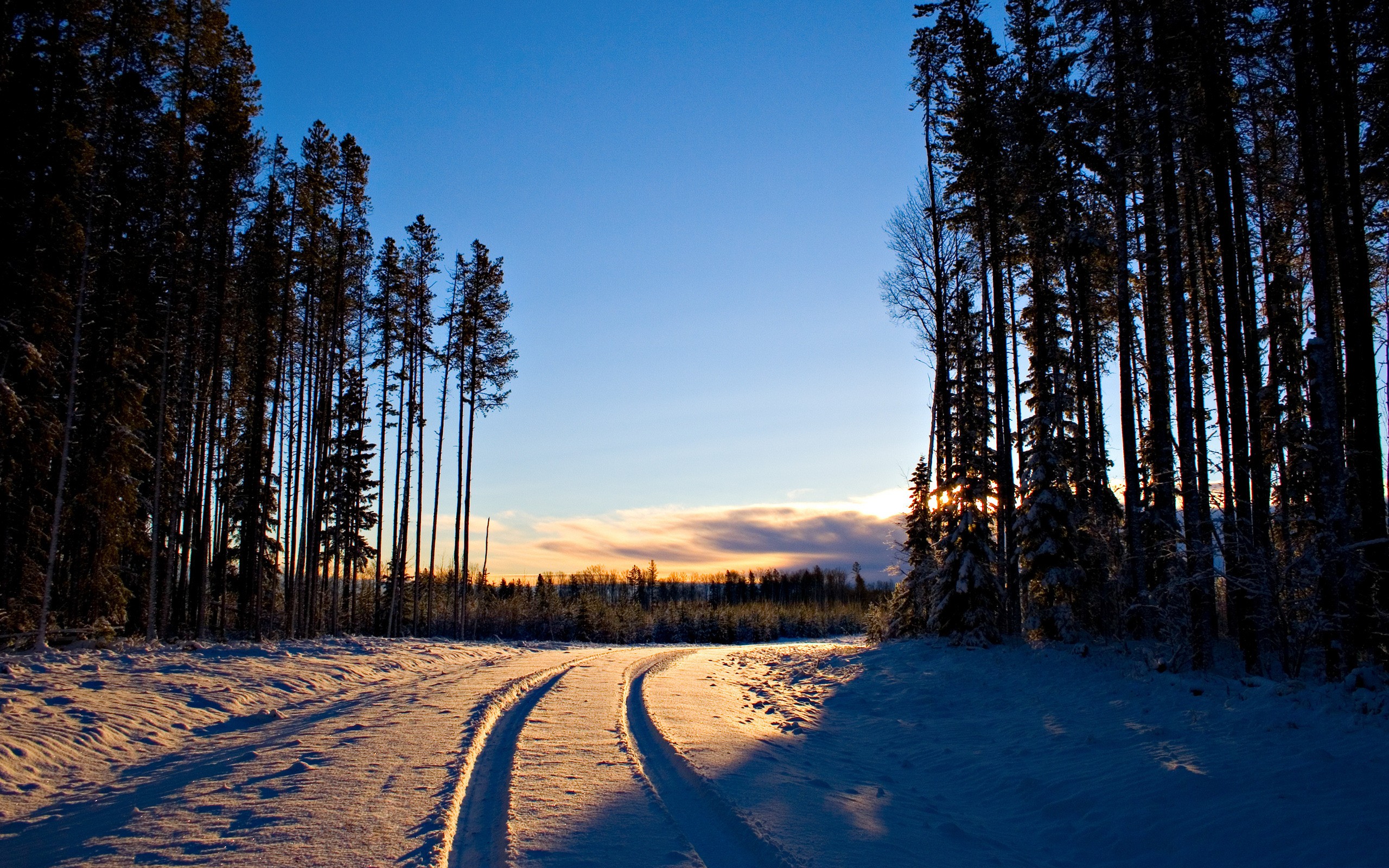 We turned us into Wintergirls, and when Cassie tried to leave, I pulled her back into the snow because I was afraid to be alone.(99)
…she called.

thirty-three times.

you didn’t answer.

body found in a motel room, alone.

you left her alone.

should should should have done anything everything.

you killed her.




She almost went to a doctor two years ago.
WhatWhyWhenHowWho?
What am I afraid of?

   Why can’t I even want to get better?

When am I me?

                      How do I know that ?

                                      Who would I be?
How did I get like this?
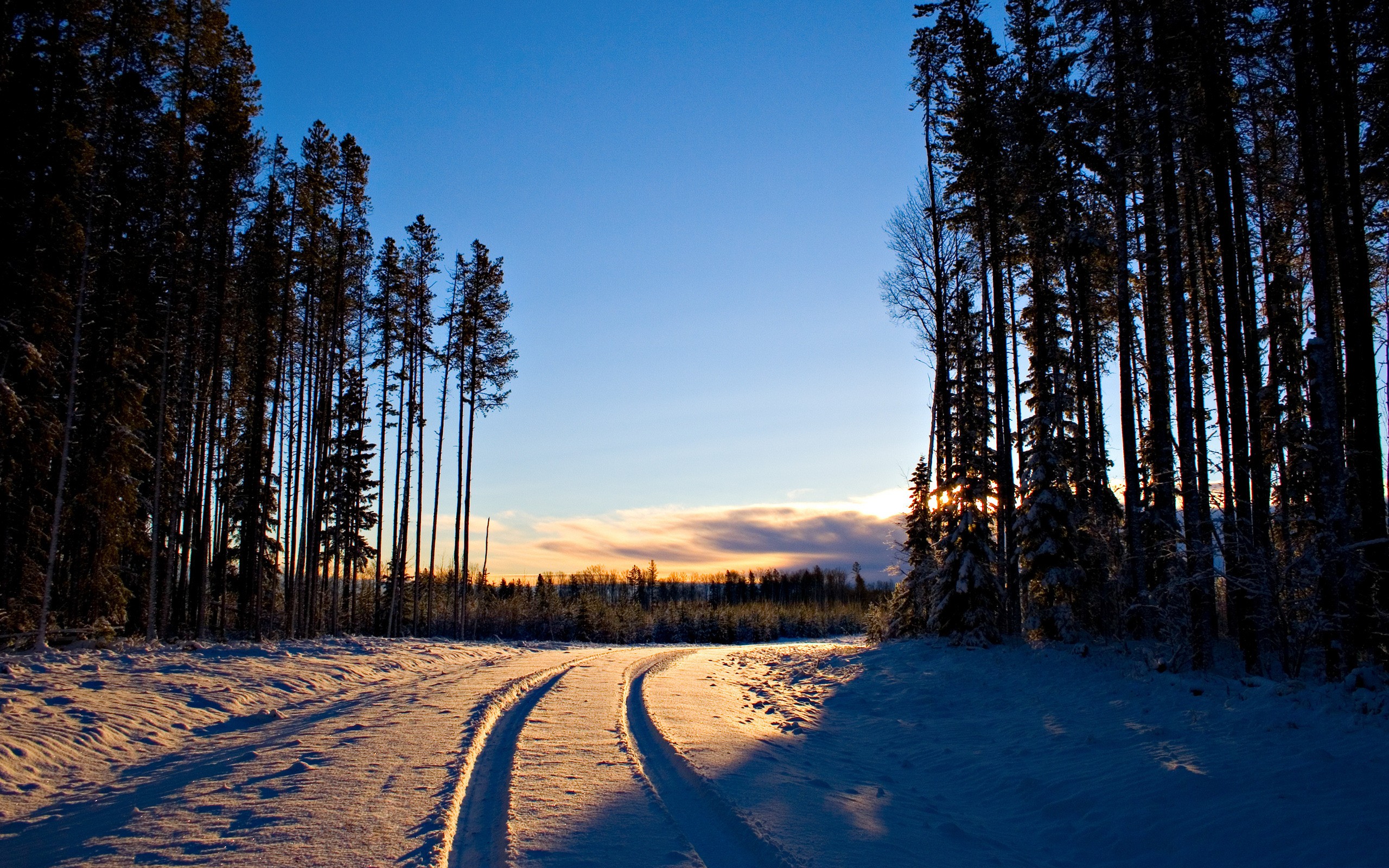 “Please, Lia.” His voice has dropped to a whisper. “Please eat.”
If I got down to 70lbs…I want to be 65.
If I got to 10lbs…I would want to be 5lbs.
I wouldn’t be happy until I got down to…0 lbs.


Zero pounds.
Zero life.
Size Zero.
Double-Zero.
Zero point.
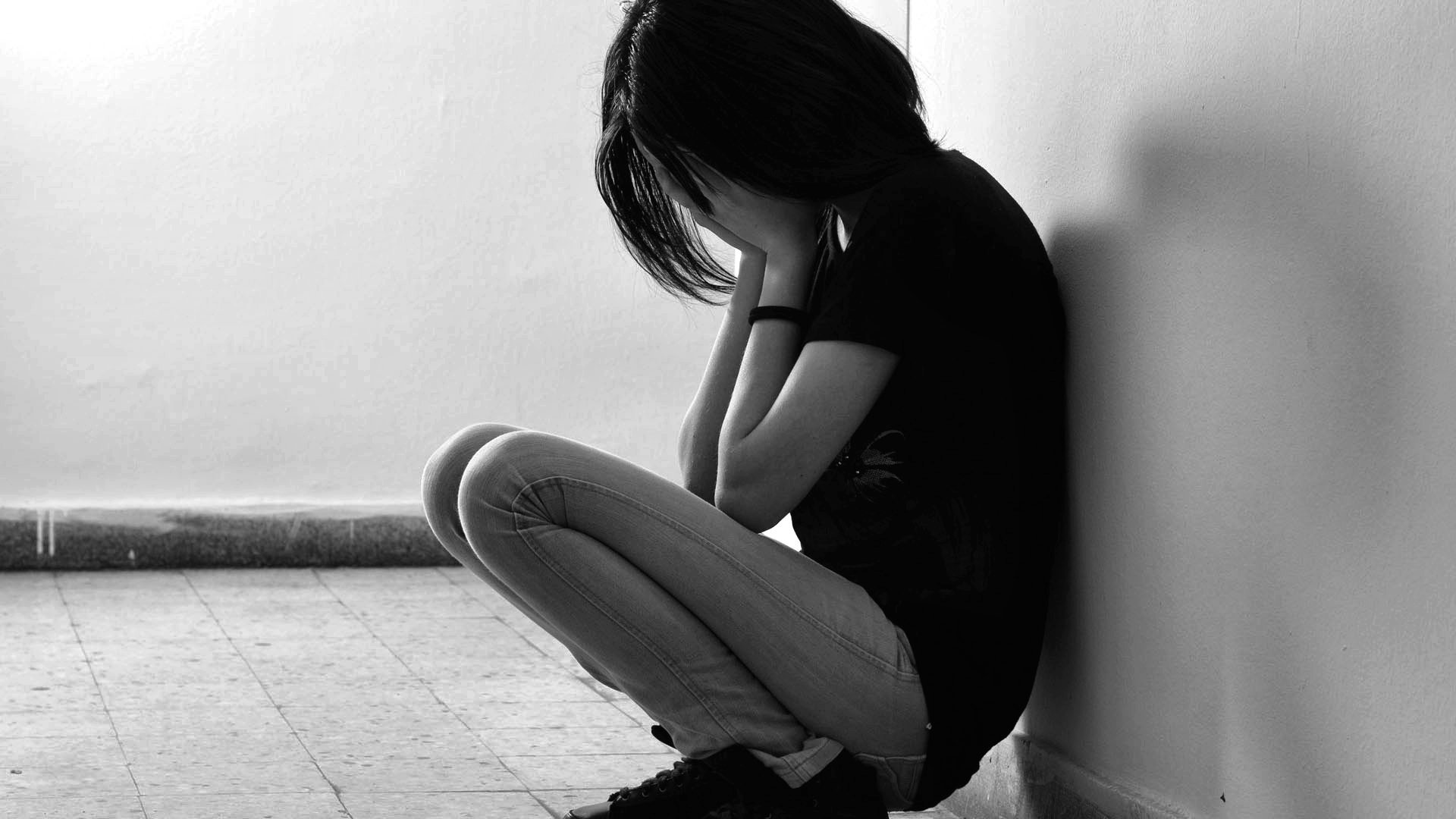 I’m lost.
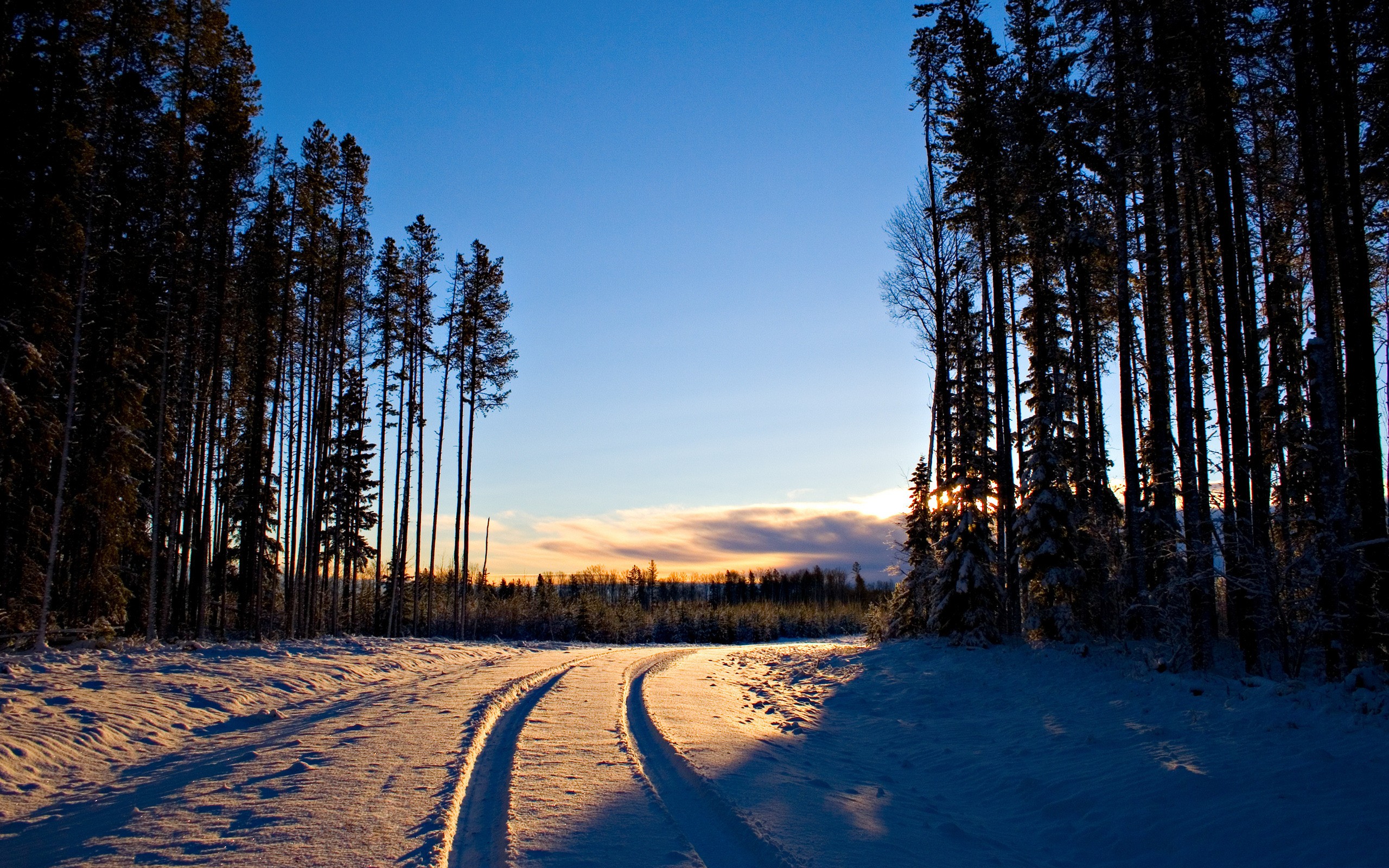 I cut.

…blood paints  my skin…


The screams of my little sister shatter the mirror.
Food is life
Food is life
Food is life
Food is life
FOOD = LIFE
I am thawing.
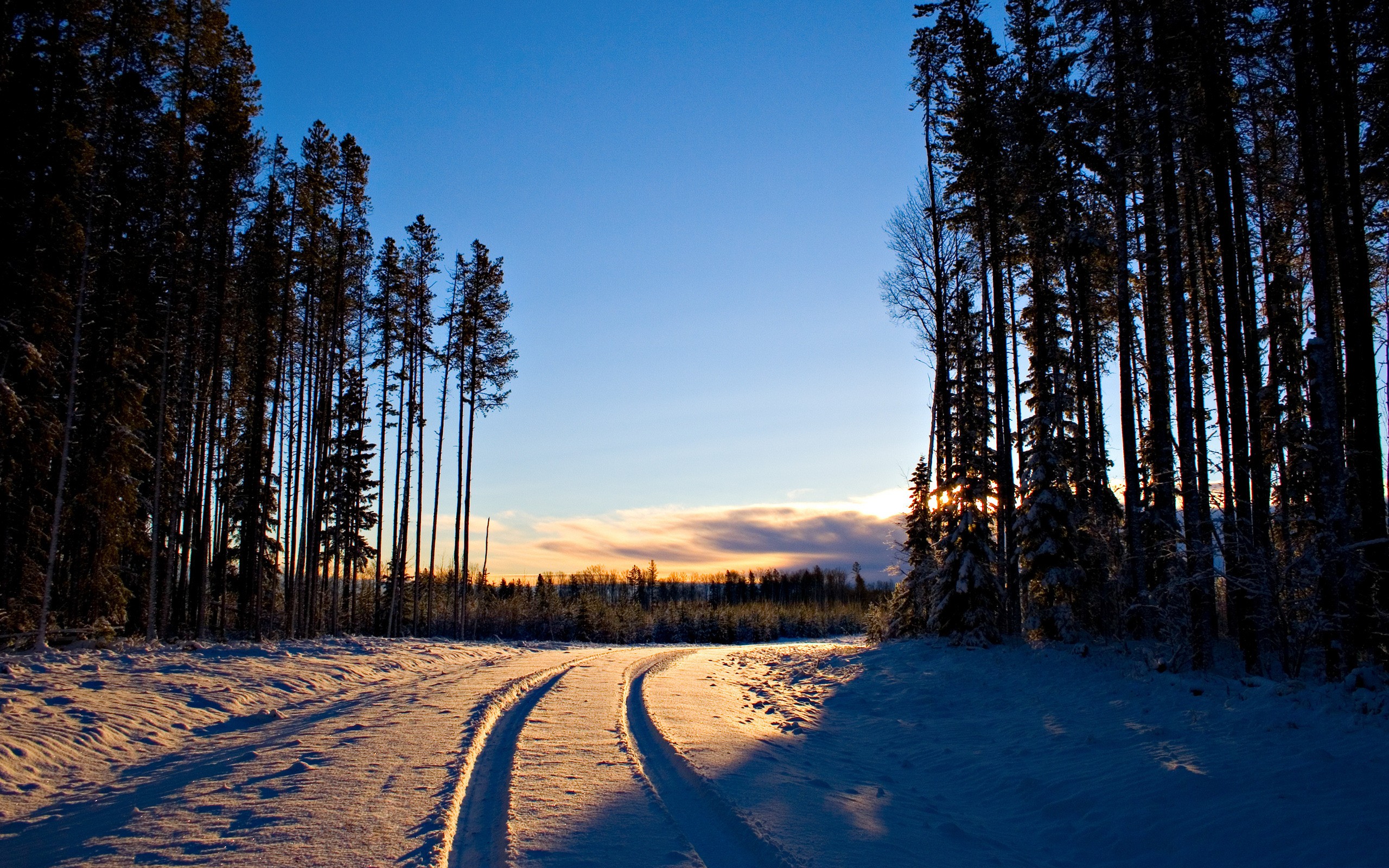 In her most powerfully moving novel since Speak, award winning author Laurie Halse Anderson writes…
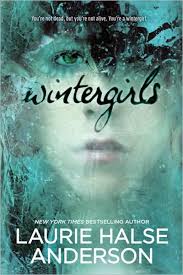 …exploring Lia’s struggle, her painful path to recovery, and her desperate attempts to hold on to the most important thing of all---hope.
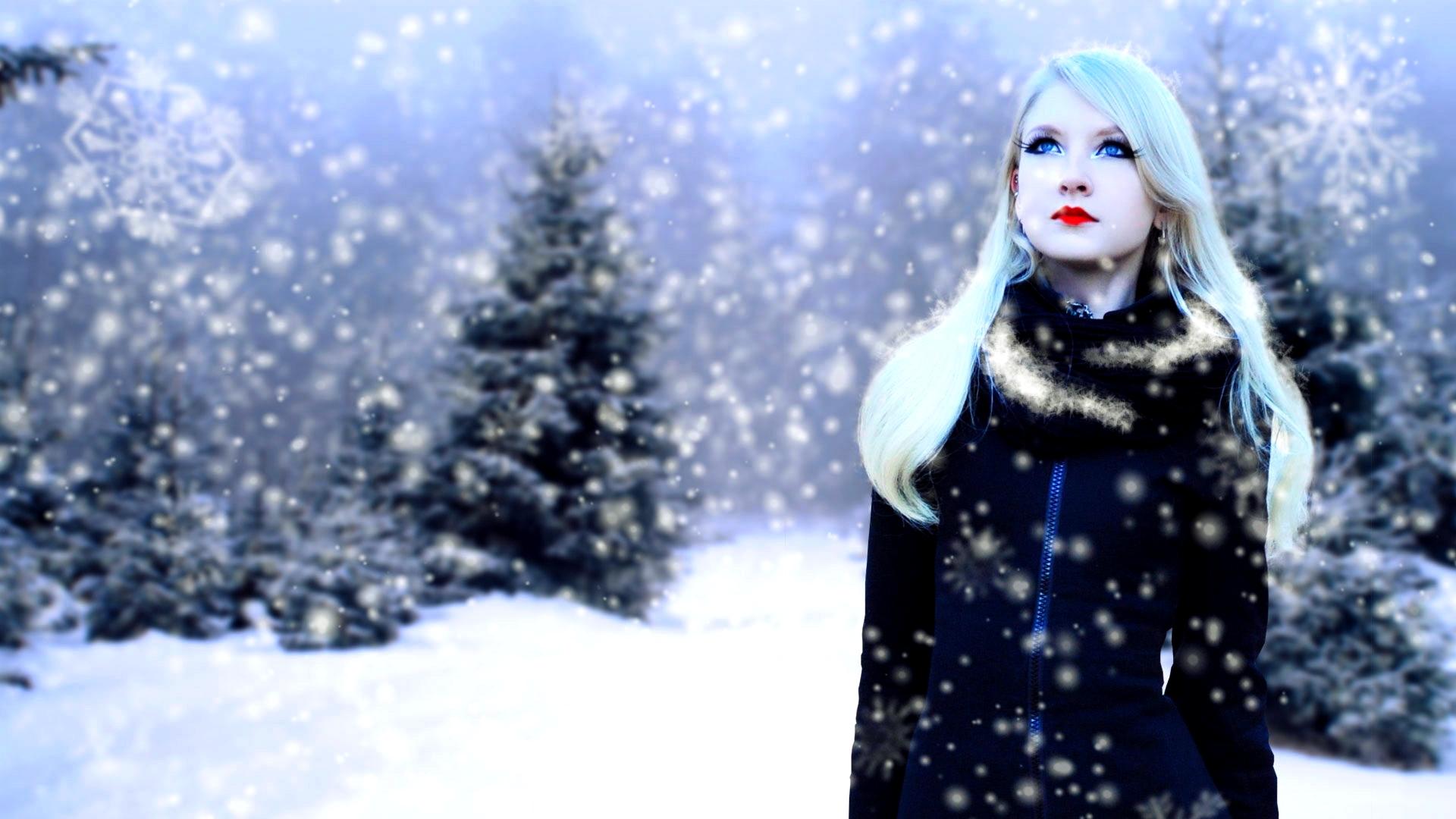 You’re not dead, but you’re not alive. You’re a 

Wintergirl…